College and Career Exploration
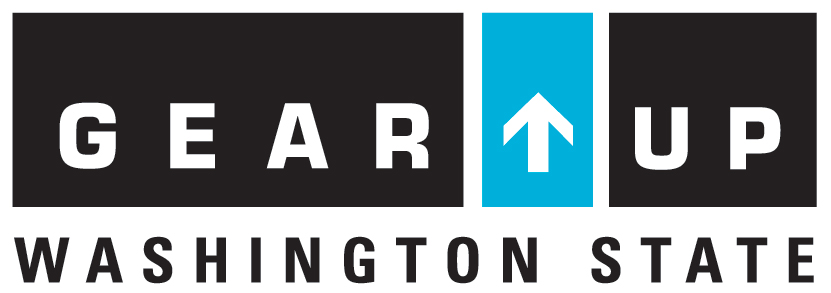 Our GEAR UP Team includes:
Introductions
We mean any type of education or training after high school. 
There are many options for students after high school including apprenticeships, military, on-the-job training programs, community college certificates, 2-year degrees, & 4-year degrees.
The term college includes all of these things.
What Do We Mean When We Say College?
[Speaker Notes: We also use the terms “postsecondary education” and “postsecondary training”.

Many people think college is just a 4 year program, but there are many options. We want students to find the right fit. Explain that this is called “postsecondary education” because it is after (or “post”) high school (secondary education). Postsecondary education is often called “college”. College can be 4-year university, 2-year college or technical college, military training, certificate programs, or apprenticeships.]
What options do you have after high school?
[Speaker Notes: What does your child dream about doing? Today, students are preparing for jobs that haven't even been created yet. No matter what they want to do, we encourage all to continue their education after high school graduation.  That’s because nearly every job today requires “postsecondary” (after high school education).]
Students who need more education usually attend a four year-college or university.  The first degree you earn will be a Bachelor’s Degree, such as a Bachelor of Science degree. 
 You might continue on to graduate or professional school or you might use your degree to go right into the workplace.  You can earn a Bachelor’s degree in nearly any subject imaginable, from Asian Studies to Zoology.
Four-year college or university
[Speaker Notes: See Career Guidance Washington for additional student lesson plans.]
Many students go to community or technical college to earn a career certificate or to get an Associate Degree.  
You can enter the workplace with an Associate Degree or use it to transfer into a four-year university and continue on toward earning a degree.  
Two-year college careers include Cosmetology, Computer-aided Drafting and Design, Medical Office Clerk, or Culinary Arts.
Two-year college
Do you want to earn a paycheck while you learn a job?  
Would you like to work one-on-one with someone who’s experienced?  
In CTE training (apprenticeship), you learn a highly skilled job (in manufacturing or high tech, or health care, public safety, cooking, or construction) by working with a skilled expert.  
An apprenticeship usually lasts two to four years.  CTE careers include Auto Technicians, Carpenters, Electricians, and Hairstylists.
Certificate or apprenticeship programs- Career And Technical Education (CTE)
Some students join the military after high school.  You can join the military right away, or you can join the Reserve Officers’ Training Corps (ROTC) while you are in college and then be commissioned as an officer after college graduation.  
The military offers many different career and training opportunities, meaning that you’ll need to decide what you want to do before you join.  Most careers can be pursued through the military.
Military
AmeriCorps is a national service program. AmeriCorps is a real-life education and work experience wrapped into one. 
As an AmeriCorps member, you volunteer to help make the world a better place: help children learn, protect the environment, or bring needed services to a low-income community. 
Most AmeriCorps members receive student loan deferment, and training, and may receive a living allowance and limited health benefit options. After you complete your term of service, you will also receive a Segal AmeriCorps Education Award to help pay for college, graduate school, or vocational training or to repay student loans. Learn more: www.americorps.gov/for_individuals/benefits
AmeriCorps
[Speaker Notes: AmeriCorps Offers Tangible Benefits
Most AmeriCorps members receive student loan deferment, and training, and may receive a living allowance and limited health benefit options. After you complete your term of service, you will also receive a Segal AmeriCorps Education Award (which is equivalent to the value of a Pell grant) to help pay for college, graduate school, or vocational training or to repay student loans.
 
Eligibility Requirements: To be eligible for AmeriCorps positions, you must be 17 years of age or older, have high school diploma or a GED (or are completing a GED), and be a U.S. citizen, or an eligible non-citizen.
 
Participants may enroll in college while holding a position, and may apply to projects in the state or nationally. Currently, the maximum numbers of terms that an individual can serve in each AmeriCorps program are:
four terms for AmeriCorps State and National programs
five one-year terms for AmeriCorps*VISTA programs
two terms for AmeriCorps*NCCC programs
 
Application Process: For more information on AmeriCorps and its various programs, visit http://www.americorps.gov/]
Some students elect to enter the workplace directly after high school graduation.  
Many plan to return to some form of postsecondary education after a year or two of earning a wage.  Others do not return and hope to develop desirable skills through experience.  
Every student will eventually enter the workplace, so all need to develop qualifications, learn job search techniques, write an effective resume, develop interview skills, and understand how to grow within an organization.
Workplace
Some jobs of tomorrow have not even been invented yet! 
Students do not have to know exactly what career path or major they would like to pursue.  
The first step is best to identify their interests and skills.
Career Exploration
[Speaker Notes: Getting students to think about careers and goals is important, but having them consider what interests them and how these interests could connect to careers is just as important. Thinking about why students like certain classes and activities can help them learn more about themselves.]
Activity: Interests and skills
Contact information:
[insert counselor/advisor/mentor name]
Phone: (xxx) xxx-xxxx
E-mail: xxxx@xxxx.xxx
Thanks for coming
Topic
Date
Next Family Night